Урок географии в 5 классе по теме:«Масштаб»
Учитель географии МАОУ СОШ с. Левоча : Полякова Галина Станиславовна
Что будем делать на уроке ?
Ответим на 3 вопроса: ЧЕМУ? Зачем? Как?Чему научимся? - познакомимся с понятием «масштаб» и узнаем как его записывают на планах и картах- научимся применять полученные знания на практикезачем?(ответим на этот вопрос в конце урока)как?- с помощью всего имеющегося  оборудования на уроке и активной работы каждого
Вспомним: с чем познакомились на прошлом уроке?
Тема: Изображения земной поверхности
Тест
Сборник карт –
Наука о картах, их создании и использовании –
  Чертёж, на котором подробно условными знаками изображен в уменьшенном виде небольшой участок местности –
Объёмная модель планеты, уменьшенная во много раз –
 Обобщённое уменьшенное изображение земной поверхности на плоскости с помощью системы условных знаков –
Самопроверка
1. атлас    2. картография    3. план местности    4. глобус    5. карта
Что такое масштаб?
МАСШТАБ ПОКАЗЫВАЕТ ВО СКОЛЬКО РАЗ РАССТОЯНИЕ НА МЕСТНОСТИ УМЕНЬШЕНЫ ПРИ ПЕРЕНЕСЕНИИ ИХ НА ПЛАН, КАРТУ ИЛИ ГЛОБУС.МАСШТАБ ОБОЗНАЧАЮТ ЗАГЛАВНОЙ БУКВОЙ «М»
Тренинг
Во сколько раз уменьшено расстояние на планах, построенных в масштабе:1: 501:1001:5000-Какой из этих масштабов самый мелкий?
Задание для работы в парах
1. найти в атласе: как на картах и планах записывают масштаб? 2. Выписать виды записи масштаба в тетрадь.3. выполнить задания:- Найти расстояние от д. Дроздово до совхоза Красный Пахарь. Атлас (стр. 6) - Найти расстояние с помощью масштаба от В. Новгорода до Москвы (Атлас – стр. 16.
Виды записи масштаба
1.ЧИСЛЕННЫЙ М 1:5000  ( В 1СМ КАРТЫ – 5000 СМ МЕСТНОСТИ)!ПОКАЗЫВАЕТ, ЧТО В ОДНОМ СМ НА ЛИСТЕ БУМАГИ СОДЕРЖИТСЯ 5000 СМ НА МЕСТНОСТИ.                   ЗНАЧИТ ПРИ СОСТАВЛЕНИИ ПЛАНА ДЕЙСТВИТЕЛЬНЫЕ РАССТОЯНИЯ МЕЖДУ ГЕОГРАФИЧЕСКИМИ ОБЪЕКТАМИ УМЕНЬШЕНЫ В 5000 РАЗ.ПОЛЬЗОВАТЬСЯ ТАКИМ МАСШТАБОМ НЕ ОЧЕНЬ УДОБНО, ПОЭТОМУ САНТИМЕТРЫ ПЕРЕВОДЯТ В МЕТРЫ.
Виды записи масштаба
ИМЕНОВАННЫЙ МАСШТАБ М В 1 СМ – 50МИМЕНОВАННЫЙ МАСШТАБ ПОКАЗЫВАЕТ КАКОЕ РАССТОЯНИЕ НА МЕСТНОСТИ СООТВЕТСТВУЕТ 1 СМ НА ПЛАНЕ.
Виды записи масштаба
ЛИНЕЙНЫЙ МАСШТАБ.ПОЗВОЛЯЕТ ИЗМЕРЯТЬ РАССТОЯНИЯ НА ПЛАНЕ ПРИ ПОМОЩИ ЦИРКУЛЯ ИЗМЕРИТЕЛЯ ИЛИ ПОЛОСКИ БУМАГИ.
ПЛАН МЕСТНОСТИ (пример записи масштаба)
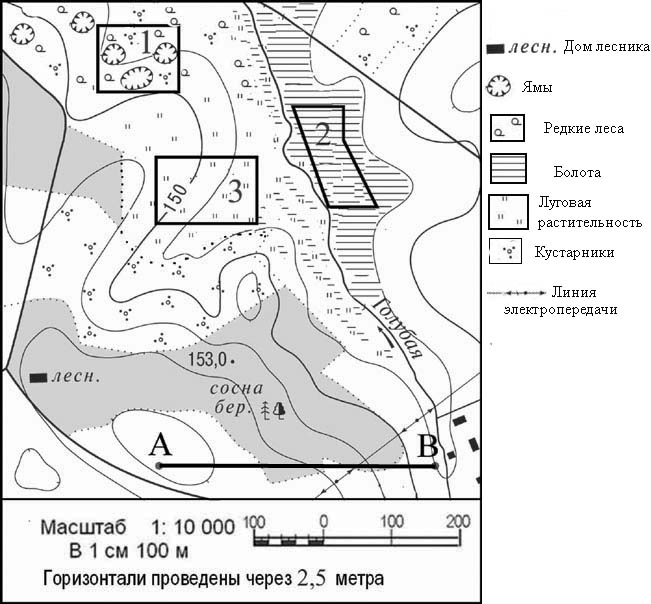 Запомни!
1. ЧТОБЫ ПЕРЕВЕСТИ ЧИСЛЕННЫЙ МАСШТАБ В ИМЕНОВАННЫЙ – УБЕРИ ДВЕ ПОСЛЕДНИЕ ЦИФРЫ ПОЛУЧАТСЯ МЕТРЫ     НАПРИМЕР: 1:1000, В 1СМ КАРТЫ – 10М МЕСТНОСТИ.    2. ЧТОБЫ ПЕРЕВЕСТИ МАСШТАБ В КМ – УБЕРИ ПЯТЬ ЦИФР.     НАПРИМЕР: 1: 250 000, В 1СМ КАРТЫ – 2,5 КМ.
Тренинг
- Определите численный масштаб плана местности, если расстояние  в 4 км показано на нём отрезком 8 см.-Изобразите в виде отрезков: расстояние 600м в масштабах:В 1 см – 200мВ 1см – 100м1:1 000 0001:200 000
Подведём итог:
Ответим на 3 вопроса: ЧЕМУ? Зачем? Как? Чему научились?  зачем? как?
Домашнее задание:
- ИЗУЧИТЬ ПАРАГРАФ 11; - ВЫПОЛНИТЬ ЗАДАНИЕ В РУБРИКЕ «МОИ ГЕОГРАФИЧЕСКИЕ ИССЛЕДОВАНИЯ» С. 35; - ВЫПОЛНИТЬ ТЕСТ К УРОКУ НА ДИСКЕ.
Удачи!